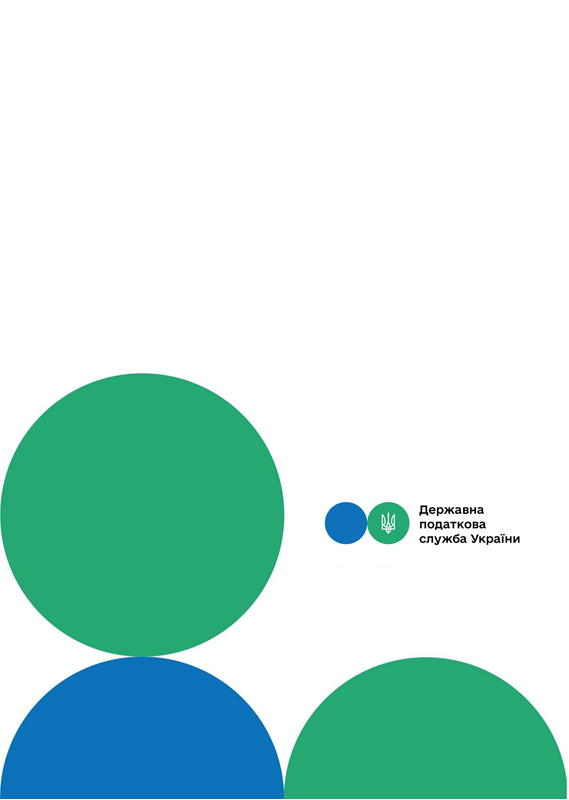 Головне управління ДПС у м. Києві
Друзі, підписуйтеся на офіційні сторінки Державної податкової служби України у соціальних мережах, де ви зможе переглянути новини, актуальні роз'яснення податкових новацій, а також інфографіки та коментарі керівництва та фахівців служби! Буде корисно та цікаво!
Спілкуйтеся з Податковою службою дистанційно за допомогою сервісу  «InfoTAX»:
До уваги платників, які використовують єдиний рахунок!
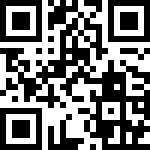 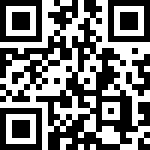 канал ДПС «Telegram»
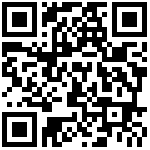 сторінка на «Youtube» каналі ДПС
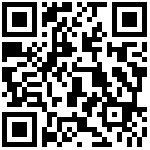 сторінка на ДПС на «Facеbook»
Офіційний веб-портал  Державної податкової  служби України: tax.gov.ua
Інформаційно-довідковий департамент ДПС: 0-800-501-007
Травень 2021
7
тРАВ
Головне управління ДПС у м. Києві нагадує, що 26 лютого 2021 року набули чинності зміни щодо заповнення реквізиту «Призначення платежу» розрахункового документа на переказ коштів на єдиний рахунок. 
Такі зміни зумовлено запровадженням з 01 січня 2021 року нової системи сплати податків, зборів, платежів, ЄСВ з використанням єдиного рахунку паралельно з діючою системою оперативного обліку та сплати платежів. 
Звертаємо увагу, що платники, включені до реєстру платників, які використовують єдиний рахунок, під час заповнення реквізиту «Призначення платежу» розрахункового документу на переказ коштів на єдиний рахунок мають керуватися вимогами розділу II Порядку заповнення документів: «Заповнення реквізиту «Призначення платежу» розрахункових документів на переказ у разі сплати (стягнення) податків, зборів, платежів, єдиного внеску на загальнообов’язкове державне соціальне страхування з використанням єдиного рахунку».
Довідково: відповідні зміни внесено наказом Міністерства фінансів України від 31 грудня 2020 року № 847 «Про внесення змін до наказу Міністерства фінансів України від 24 липня 2015 року № 666».
1
6
Вибрати у вкладці «Вхідні/Вихідні документи» документ «Повідомлення про помилки в «Призначенні платежу» платіжного документу на сплату коштів на єдиний рахунок» за формою J/F1407201. Увійти у вкладку «Єдиний рахунок»/«Журнал повідомлень про помилки в «Призначенні платежу» платіжного документу на сплату коштів на єдиний рахунок». 

2. Заповнити документ «Уточнення даних «Призначення платежу» платіжного документу на сплату коштів на єдиний рахунок» за формою J/F1307301 шляхом зазначення належності платежу відповідному одержувачу не пізніше наступного робочого дня після отримання «Повідомлення про помилки в «Призначенні платежу» платіжного документу на сплату коштів на єдиний рахунок» за формою J/F1407201. 

3. Підписати документ «Уточнення даних «Призначення платежу» платіжного документу на сплату коштів на єдиний рахунок» за формою J/F1307301 та відправити до ДПС.
.
четвертого пункту 351.7 статті 351 ПКУ є помилково сплаченими грошовими зобов’язаннями, ДПС не пізніше наступного робочого дня з дня зарахування таких коштів на єдиний рахунок надсилає платнику через електронний кабінет повідомлення про виявлені помилки чи розбіжності за таким розрахунковим документом. 
	Платник не пізніше наступного робочого дня після отримання від ДПС повідомлення про виявлені помилки чи розбіжності за таким розрахунковим документом визначає через електронний кабінет належність платежу відповідному одержувачу. 							Чіткий алгоритм процесу уточнення платниками реквізиту «Призначення платежу» розрахункового документу на переказ коштів на єдиний рахунок в ІТС «Електронний кабінет» визначено листом ДПС України від 13.04.2021 № 8937/7/99-00-12-09-04-07. 							Кроки платника при уточнені реквізитів:
1.  Увійти до приватної частини Електронного кабінету за посиланням:  https://cabinet.tax.gov.ua.
3
4
Під час оформлення розрахункових документів на переказ коштів на єдиний рахунок мають бути заповнені усі 14 обов’язкових полів реквізиту «Призначення платежу», розділених між собою знаком «;», кожне з яких містить належну інформацію або знак «;», як ознаку наявності відповідного поля у разі коли таке поле не підлягає заповненню (останнє з 14-ти полів завжди містить знак «#»). 
Суми платежів за розрахунковими документами, за якими платником визначено або не визначено напрям використання коштів, сплачених на єдиний рахунок, включаються до реєстру платежів з єдиного рахунка в розрізі окремого платника у складі зведеного реєстру платежів з єдиного рахунка з урахуванням черговості сплати. 
Відповідно до пункту 15 Порядку функціонування єдиного рахунка та виконання норм статті 351 Податкового кодексу України (далі – ПКУ) центральними органами виконавчої влади, затвердженого постановою Кабміну від 29 квітня 2020 року № 321 за коштами, які відповідно до абзацу
4. Отримати квитанцію № 2 до документу «Уточнення даних «Призначення платежу» платіжного документу на сплату коштів на єдиний рахунок» за формою J/F1307301 з результатом обробки про його успішне прийняття ДПС. 
Наголошуємо, якщо платник протягом зазначеного строку не визначив належність платежу відповідному одержувачу, інформація з розрахункового документа вважається інформацією без визначення належності платежу відповідному одержувачу і суми такого платежу включаються ДПС до реєстру платежів з єдиного рахунка в розрізі окремого платника у складі зведеного реєстру платежів з єдиного рахунка з урахуванням черговості сплати, визначеної пунктом 351.6 статті 351, пунктом 89.7 статті 89 та пунктом 131.2 статті 131 ПКУ.
5
2